True Kingdom Righteousness: PerfectionMatt. 5:48Pastor SamAugust 14, 2022
Scripture Reading
True righteousness
Matthew 5:17-20 & 48
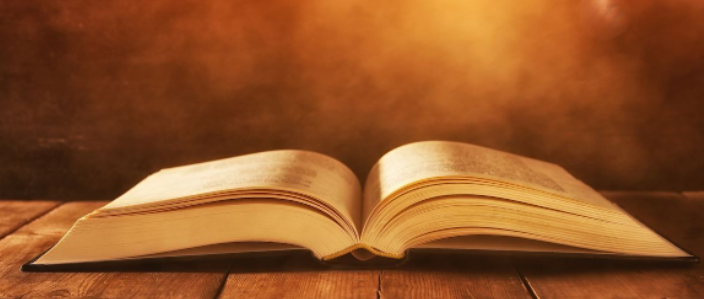 Overview of Matthew 5
“Blessed” are those who are citizens of God’s kingdom (Matt. 5:1-12)
Those in God’s kingdom will influence the world: Salt & Light (Matt. 5:13-16)
Those in God’s kingdom will manifest true righteousness (Matt. 5:17-48)
1. Beatitudes (Matt. 5:1-12)
VISIBLE/EXTERNAL
Persecuted for Good
Peace-makers
Merciful
Meek
Pure in
Heart
H&T for
Righteousness
Mourn
Poor in Spirit
INVISIBLE/INTERNAL
2. Matthew 5:13-16 (Mark 9:50ff, Luke 14:34ff)
The Impact/Influence of Jesus’s kingdom people in the world
                                  2.
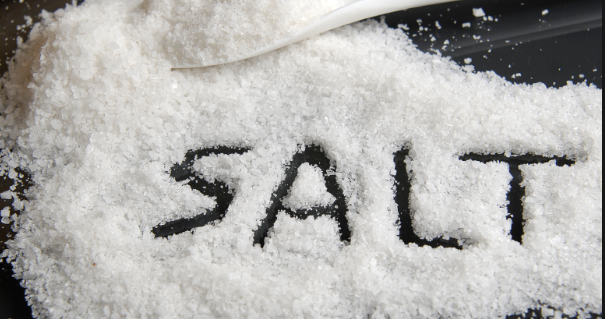 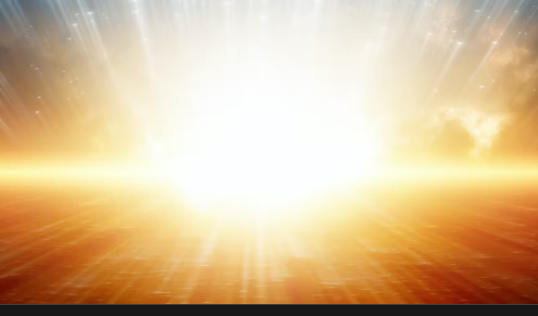 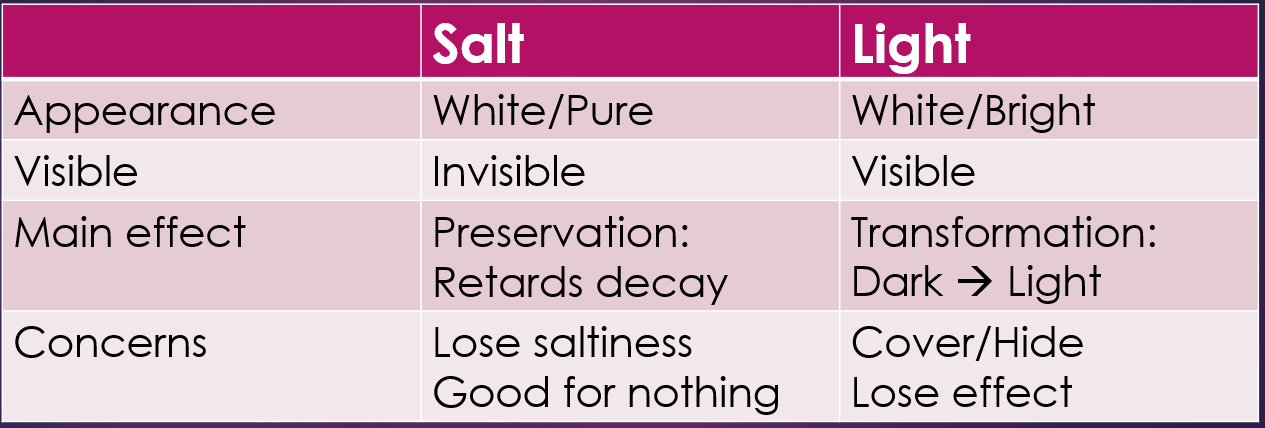 3. True Righteousness: Perfection
How then should we live?
1. Start by examining yourself

2. Love the Body of Christ
 Spur “one another” to love and good works 
 Expose and admonish false believers

3. Love unbelievers
 Share the gospel (“good news”) 
 Share love, including enemies
To God be the glory!